Государственное бюджетное общеобразовательное учреждениесредняя общеобразовательная школа №538с углублённым изучением информационных технологий Кировского района Санкт-Петербурга
Тема: «Линзы. Оптическая сила линзы.»
 урок в 8 классе

Автор составитель: 
учитель физики Арделян О.Н.


Санкт-Петербург
2013
Виды линз
Собирающие
Рассеивающие
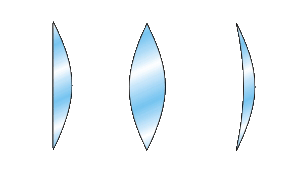 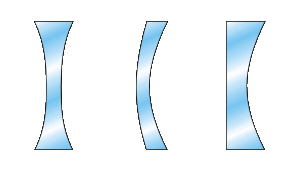 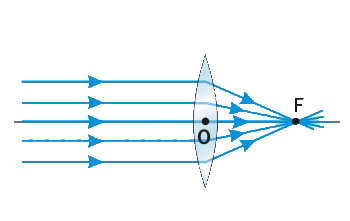 Главная оптическая ось
F – фокус собирающей линзы – точка на главной оптической оси, в которой собираются лучи, падающие параллельно главной оптической оси, после преломления их в линзе.
	
ОF - фокусное расстояние – расстояние от главного фокуса до центра линзы (О).
Построение изображения
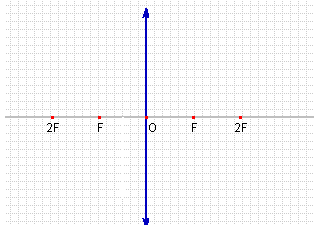 1 – луч, параллельный 
главной оптической оси,
преломляясь проходит 
через главный фокус
3 – луч, идущий через
оптический центр, 
не преломляется
2 – луч, проходящий через главный  фокус, после преломления в линзе идет параллельно главной оптической оси
Построение изображения
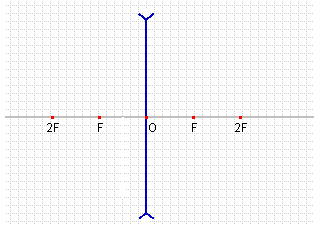 1 – луч, параллельный главной 
оптической оси, преломляясь в линзе,
выходит как бы из мнимого главного 
фокуса
2 – луч, идущий через
оптический центр, 
не преломляется
Построение изображения
Изображение:
действительное, 
уменьшенное,
перевернутое
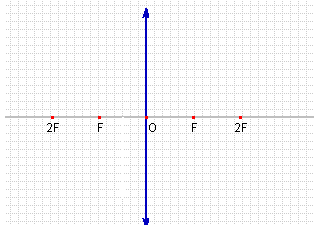 B
h
A'
A
H
B'
Построение изображения
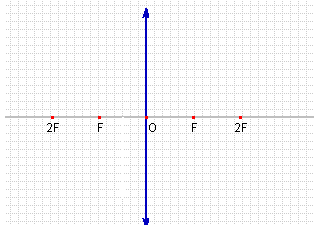 Изображение:
действительное, 
увеличенное,
перевернутое
B
h
A'
A
H
B'
Увеличение линзы – отношение высоты изображения к высоте предмета

Г=H/h

Оптическая сила линзы – величина обратная фокусному расстоянию 

D=1/F
Формула тонкой линзы
F -  фокусное расстояние;
f – расстояние от изображения до линзы;
d – расстояние от предмета до линзы.
Самостоятельное задание
Постройте изображение предмета, находящегося в фокусе.

Постройте изображение предмета, находящегося в двойном фокусе.